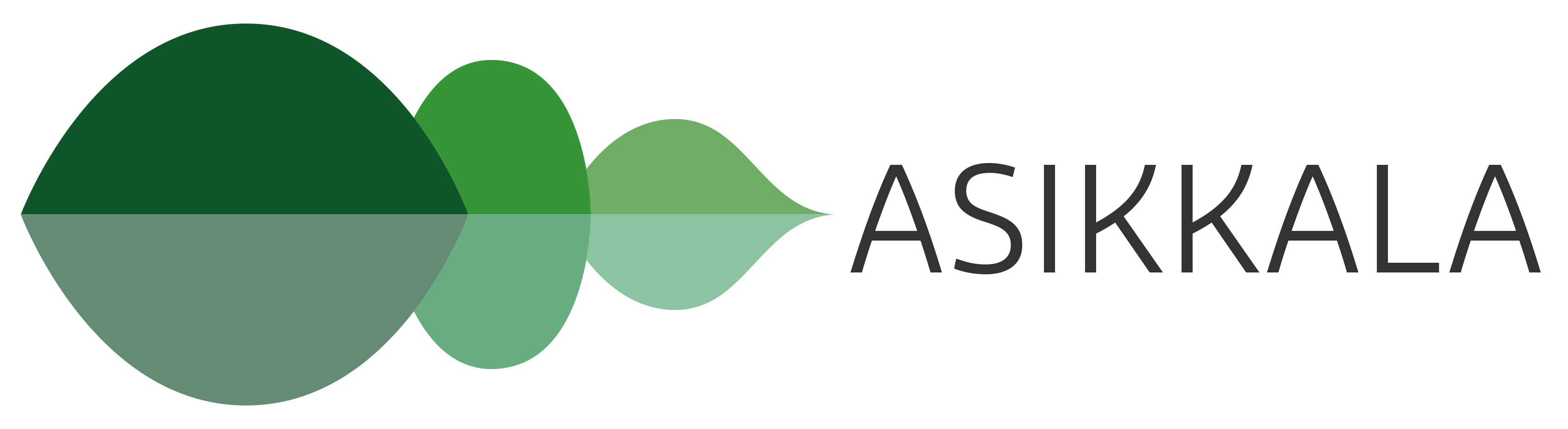 Ennakkovaikutusten arviointi (EVA)
Johtoryhmä 26.6.2023

Terhi Leino
Kehittämisen asiantuntija
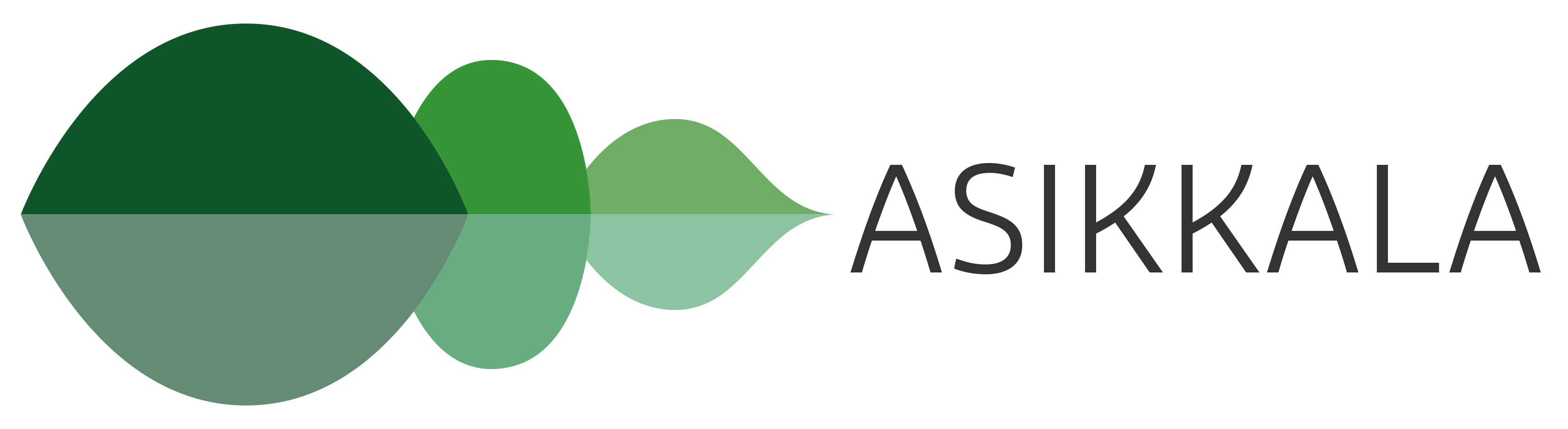 Ennakkovaikutusten arviointi on lakisääteistä
• Kuntalain 1 §:n mukaan kunta pyrkii edistämään asukkaidensa hyvinvointia ja kestävää kehitystä alueellaan.
• Laki sosiaali- ja terveydenhuollon järjestämisestä velvoittaa kunnan 6§ ja hyvinvointialueen 7§ ottamaan päätöksenteossaan huomioon päätöstensä arvioidut vaikutukset ihmisten hyvinvointiin ja terveyteen väestöryhmittäin 
• Terveydenhuoltolaki 11§ velvoittaa arvioimaan ennalta päätösten vaikutuksia ihmisten terveyteen ja hyvinvointiin 
• Tasa-arvolaki 4§ velvoittaa arvioimaan ennalta päätösten sukupuolivaikutuksia 
• YK:n lasten oikeuksien sopimus 3 artikla, edellyttää, että lapsia koskevissa päätöksissä harkitaan ensisijaisesti lapsen etua 
• Lakia ympäristövaikutusten arviointimenettelystä 252/2017 sovelletaan hankkeisiin, joista saattaa aiheutua merkittäviä haitallisia ympäristövaikutuksia. 
• Maankäyttö- ja rakennuslakia 9 § sovelletaan kaavoituksen ennakkovaikutusten arvioinnissa.
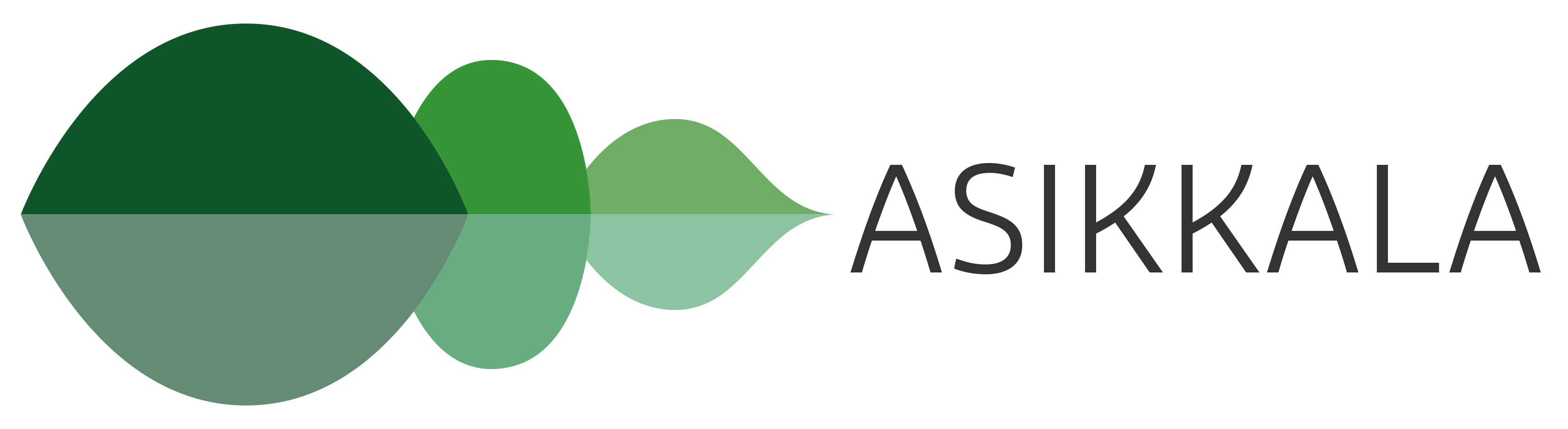 Seuranta
• Vaikutuksia voidaan arvioida sekä lyhyellä että pitkällä aikajänteellä. EVA antaa päättäjälle tietoa tulevan päätöksen todennäköisistä vaikutuksista. Erilaisten vaihtoehtojen käsittely ja vaikutusten jäsentäminen auttaa tulevaisuuden hahmottamisessa ja pitkäjänteisten vaikuttavien päätösten teossa. 
• Tehdyt ennakkoarvioinnit eli EVA:t kootaan kunnassa vuosittain yhteen tarkastuslautakunnan laatimaan arviointikertomukseen kunnan muun arviointitiedon kanssa, jossa arvioidaan sitä, ovatko valtuuston asettamat toiminnalliset ja taloudelliset tavoitteet kunnassa ja kuntakonsernissa toteutuneet. Tämä on osa kunnan tilinpäätöksen tarkastusta, ja se perustuu kuntalain 71 §:ään.
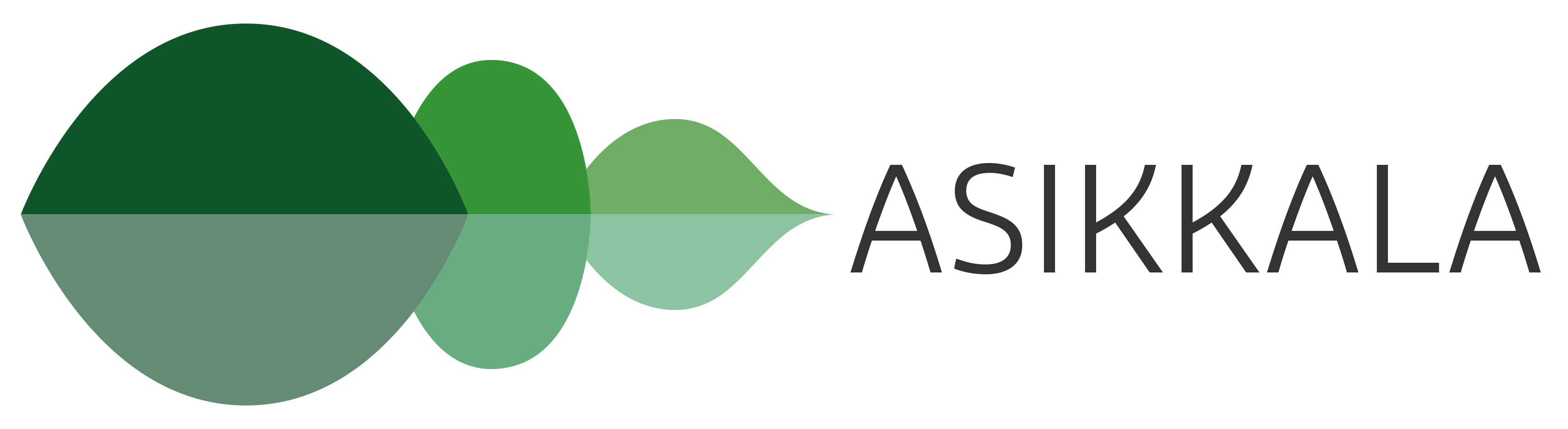 Ennakkovaikutusten arviointi
Kehittää vaikutustietoisempaan, läpinäkyvämpään ja osallistavampaan suuntaan päätöksentekoa
Tärkeää linjata, mistä asioista EVA tehdään 
Tuo systemaattisuutta päätöksentekoon
Selkiyttää päätöksen perusteluja ja tuo esille, tukeeko päätös asetettuja tavoitteita
Tieto mahdollisista vaikutuksista auttaa etsimään jo ennalta keinoja myönteisten vaikutusten vahvistamiseen ja haitallisten vaikutusten ehkäisemiseen tai lieventämiseen.
Uudelleen valmisteltavien ennakkovaikutusten arviointien määrä vähenee
Monialainen yhteistyö vahvistuu
Arvoista ja tavoitteista keskusteleminen helpottuu
Mahdollisuudet sovitella ristiriitaisia näkökantoja ja tavoitteita paranevat
Sitoutuminen päätökseen ja sen toimeenpanoon lisääntyy
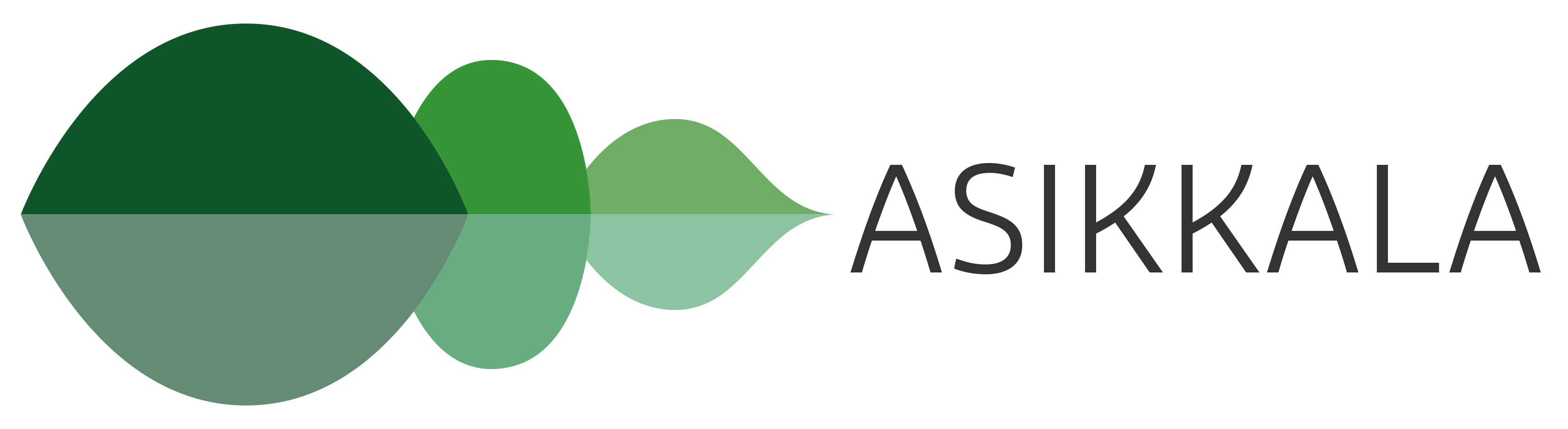 Ennakkovaikutusten arviointi (EVA)
Tavoitteena on luoda toimintamalli kaikille palvelualueille päätöksen teon tueksi
Linjaus, mistä asioista tehdään EVA (kts. Diat 10-11)
Päätöksenteon prosessi esim. kasvatus- ja opetuslautakunnan kokouksessa
 Esim. Varhaiskasvatuksen järjestämisen suunnitelma
1. käsittely asia esitetään ja kuvataan seuraavat asiat: 
	Kuntalaisvaikutukset (ihmisiin kohdistuvat vaikutukset), ympäristövaikutukset, organisaatio- ja 	henkilöstövaikutukset ja taloudelliset vaikutukset, lautakunta tarkentaa keskustelun 	pohjalta 	EVA-tarpeen ja mistä tarvitaan lisätietoa
EVA-arvioinnin työstövaihe, jonka tekee organisaation oma asiantuntija
Lautakunta tekee päätöksen, jossa on EVA-arviointi mukana (nolla vaihtoehto ja lisäksi muita vaihtoehtoja), päätöksen perustelu, jotta voidaan tehdä seurantaa (esim. talousnäkökulma, toiminnan kehittyminen haluttuun suuntaan).

Kun asia tulee uudelleen päätettäväksi muutaman vuoden kuluttua niin ensin tarkistetaan tarkistuslistojen avulla EVA tarve. Jos tarkistuksen jälkeen havaitaan isoja muutoksia tulee EVA-tarkastelu tehdä uudestaan (ei siis aina).
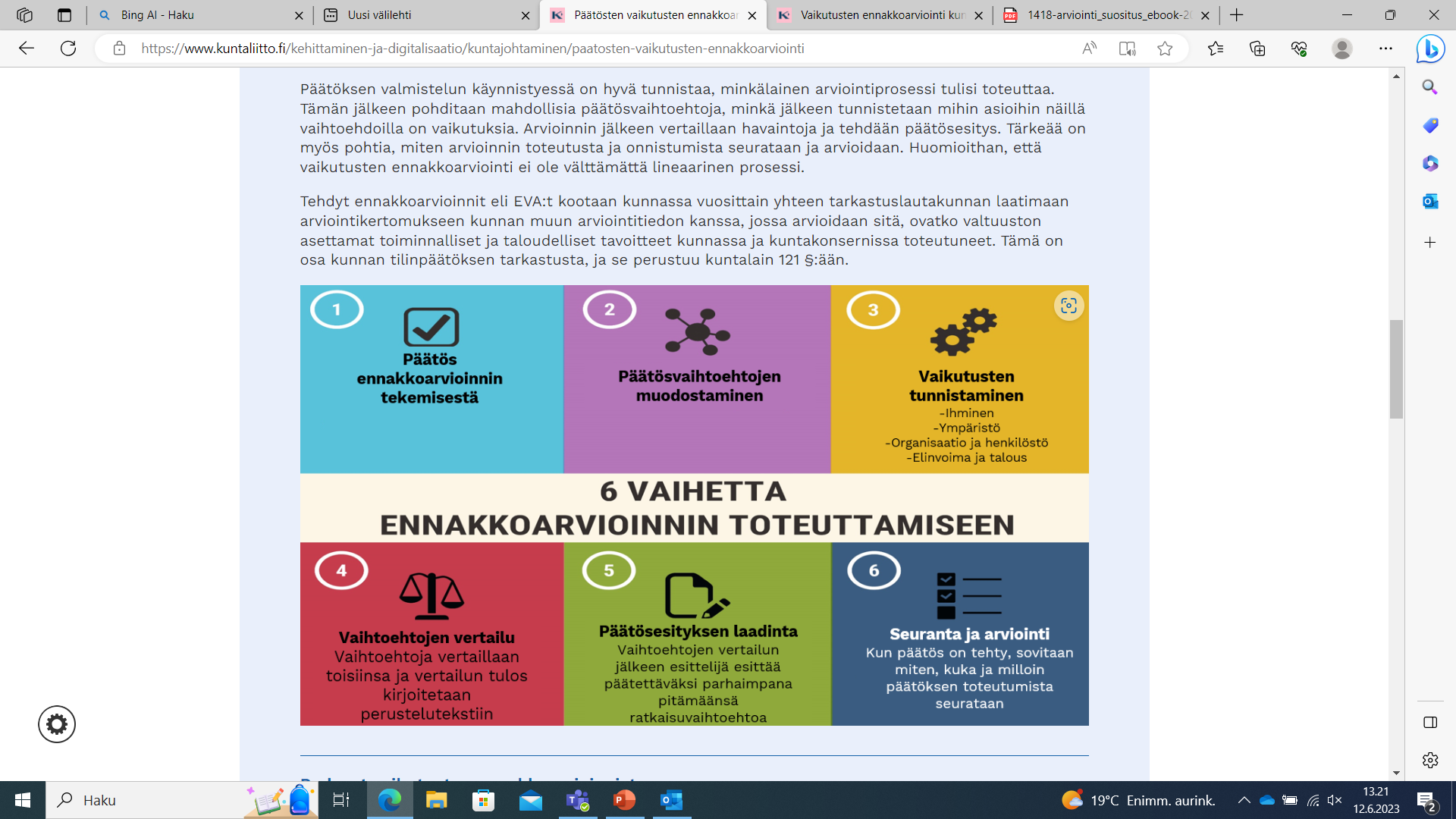 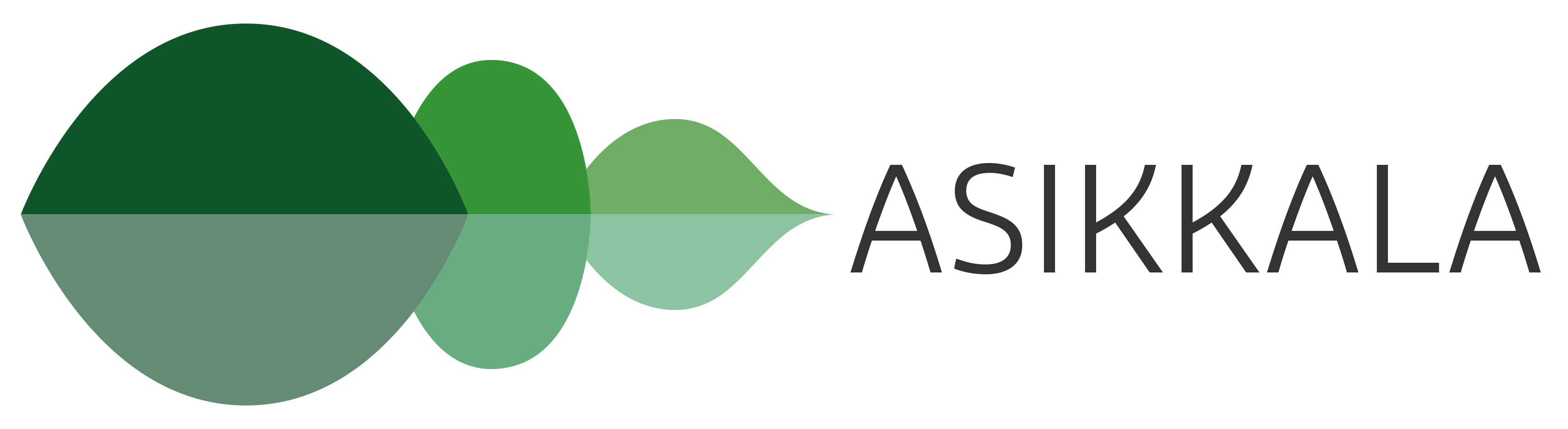 Prosessi vaiheittain
Kuvio. Ennakkovaikutusten arvioinnin vaiheet ja niiden liittyminen kunnalliseen päätöksentekoprosessiin
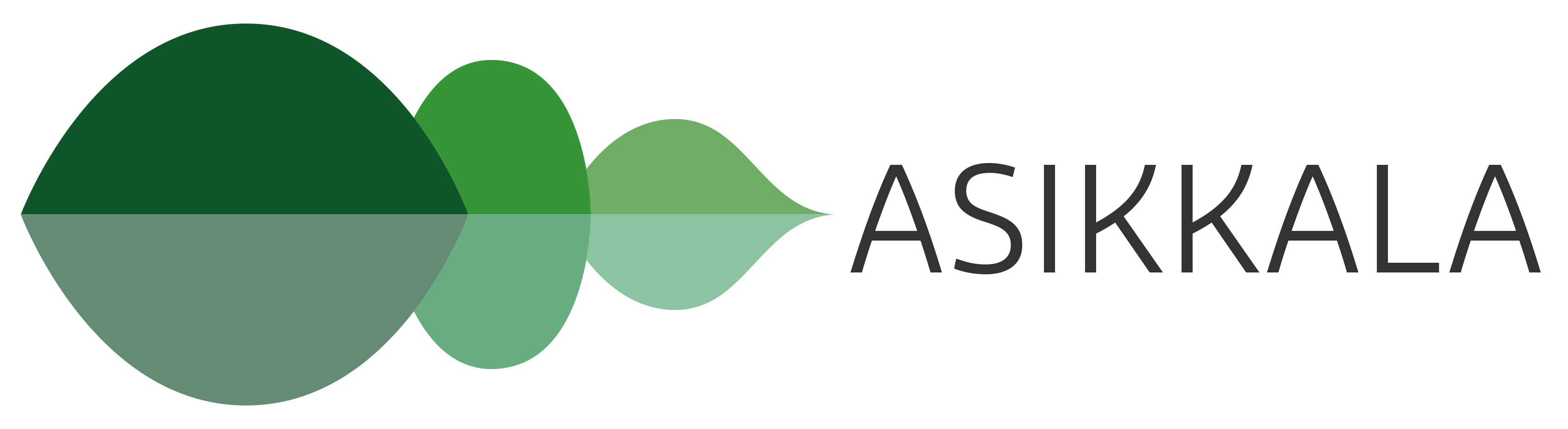 Mistä päätöksistä tehdään ennakkovaikutusten arviointi?
Mistä päätöksistä  EI tehdä ennakkovaikutusten arviointia?
• Tiedoksi merkittävät asiat 
• Yksilöä koskevat asiat, viranhaltijan nimeämiset 
• Oikaisuvaatimukset 
• Hallinnon sisäisiä järjestelyjä koskevat asiat 
• Hankintapäätökset 
• Toiminnan seuranta, tutkimusraportit ja vastaavat 
• Vastaukset lausuntoihin, kirjeisiin ja esityksiin
Muutokset palvelurakenteissa
Merkittävät muutokset palveluiden mitoituksessa ja laadussa 
Merkittävästi kustannuksia muuttavat päätökset ja hankkeet 
Merkittävät investoinnit 
Kaavoitus
* Oma arvio ennakkovaikutustenarvioinnin uudelleen tekemisestä tarkistuslistan mukaan
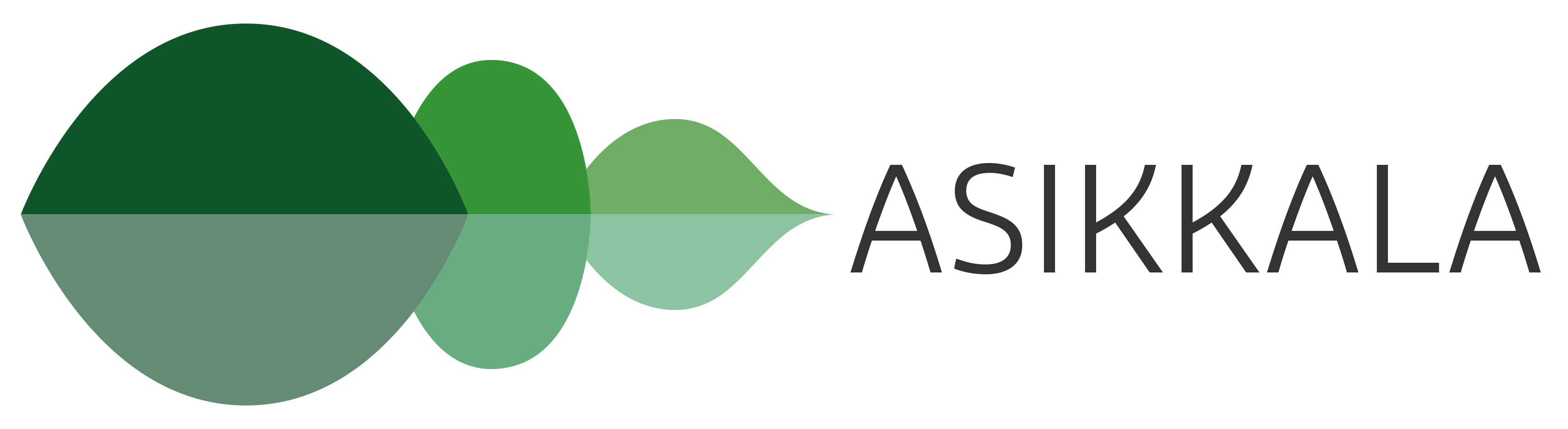 EVA prosessi
Tarkistuslistan mukaan tarvitaanko EVA
Kuvataan EVA-vaikutuksia
Tarkentaa EVAn tarpeen ja mistä tarvitaan lisätietoja
Laaja EVA tarkastelu
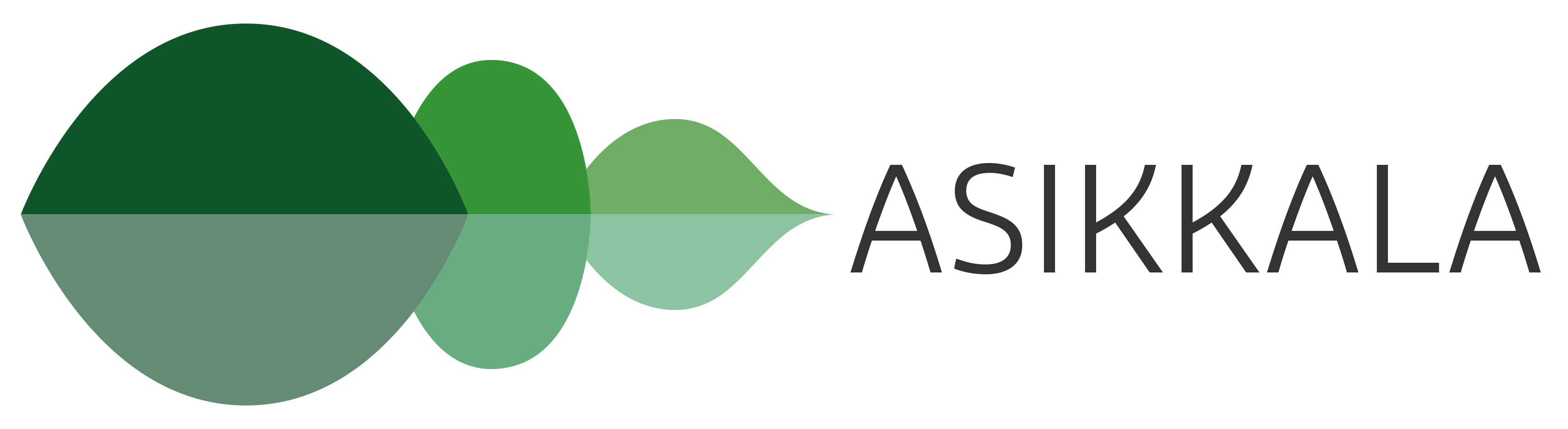 Vaihe 1. Päätös ennakkoarvioinnin tekemisestä
Linjaukset siitä, mitkä päätökset vaativat tuekseen vaikutusten ennakkoarvioinnin
M A L L I
* Oma arvio ennakkovaikutusten arvioinnin uudelleen tekemisestä tarkistuslistan mukaan
Miten tunnistan EVAn tarpeel-lisuuden
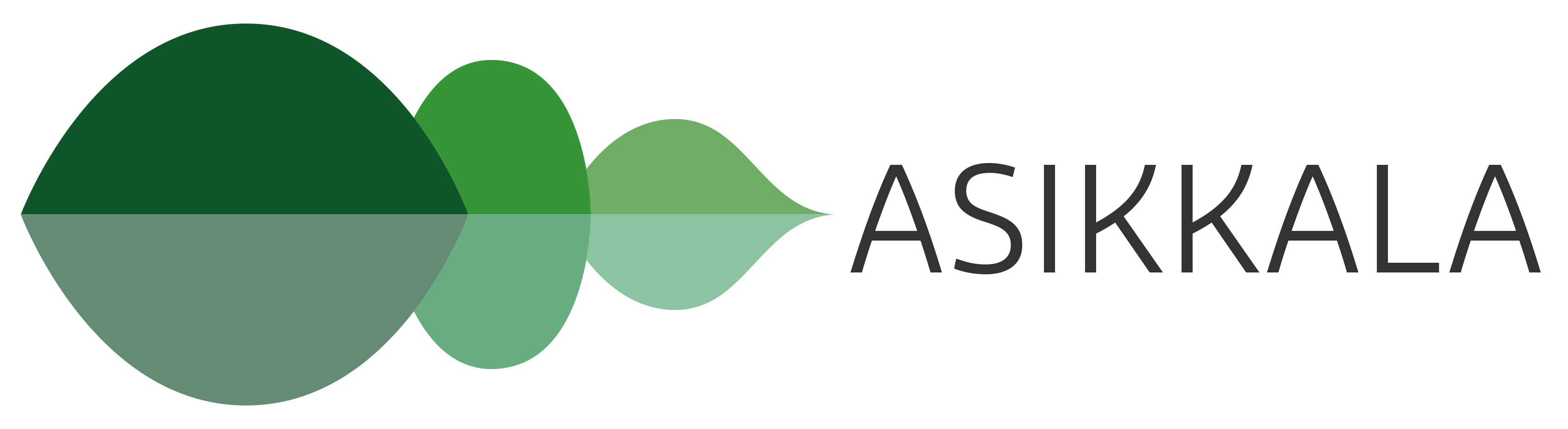 ONKO PÄÄTÖKSELLÄ VAIKUTUKSIA IHMISIIN
LIITTYYKÖ PÄÄTÖKSEEN RISTIRIITOJA?
EI
EI
KYLLÄ
KYLLÄ
ARVIONTIA EI 
TARVITA
OVATKO VAIKUTUKSET MERKITTÄVIÄ?
TEHDÄÄN ENNAKKOVAIKUTUSTEN ARVIOINTI
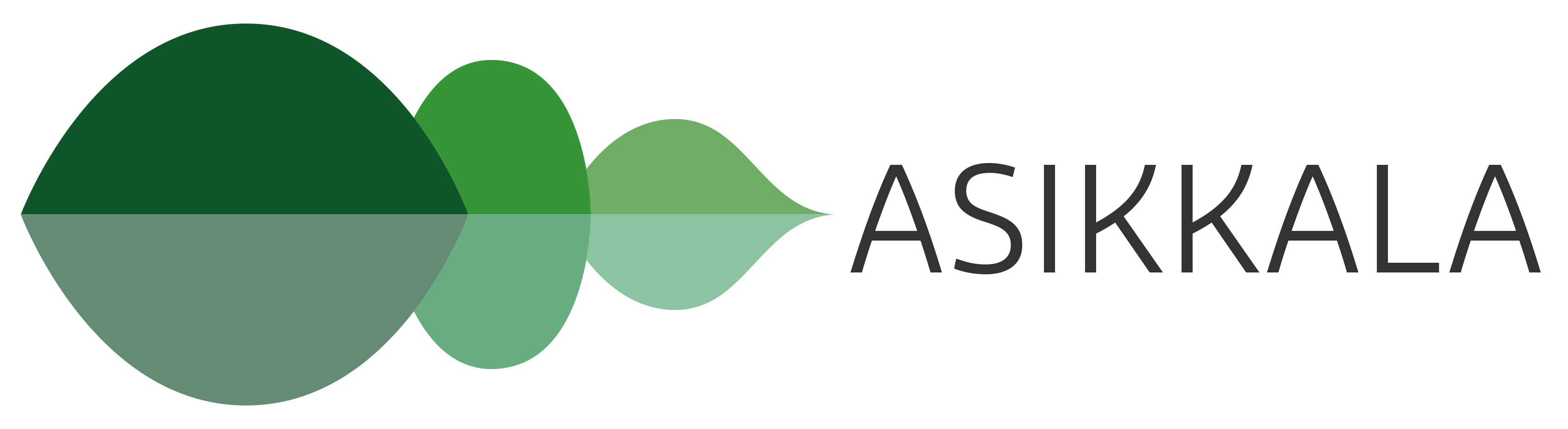 Ennakkovaikutusten arviointi
Arviointi alkaa nollavaihtoehdosta eli tilanteesta missä nykytilanteeseen ei tehdä mitään muutoksia ja kuvataan tämän vaihtoehdon vaikutukset tai toimimattoman tilanteen malli tai käytäntö.
Muut vaihtoehdot esille esimerkkinä kevyen liikenteen väylien hiekoitus Valmistelija kirjaa vaihtoehtojen pohjaksi nykytilan jatkumisen, johon muita ehdotuksia verrataan. Ensimmäinen vaihtoehto nykytilalle on valmistelun käynnistänyt ehdotus hiekoituksen lopettamisesta. Valmistelun kuluessa esiin on noussut myös ehdotus väylien osittaisesta hiekoittamisesta nykyistä kapeammalla hiekoituskalustolla tai väylän suolaaminen. Näin valmistelijalla on neljä vertailtavaa ratkaisua: 

Nollavaihtoehto: hiekoitusta jatketaan kuten nyt 
Vaihtoehto 1: jätetään hiekoitus kokonaan pois 
Vaihtoehto 2: suolaaminen 
Vaihtoehto 3: kavennetaan hiekoitettavaa osuutta
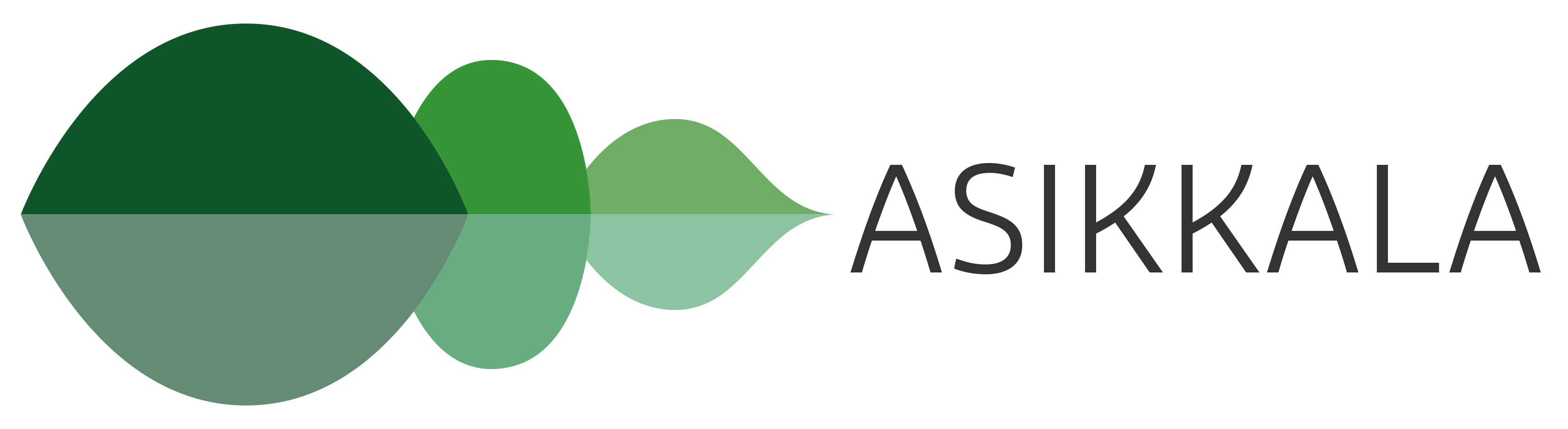 EVAn vaikutustyypit
Kuntalaisvaikutukset (ihmisiin kohdistuvat vaikutukset)
Ympäristövaikutukset
Organisaatio- ja henkilöstövaikutukset
Taloudelliset vaikutukset
Seuraavaavilla dioilla mallit vaikutustyypeistä ja niiden tarkistuslistoista
Vaikutusten ennakkoarviointi kunnallisessa päätöksenteossa; Kuntaliiton verkkojulkaisu: https://www.kuntaliitto.fi/julkaisut/2011/1418-vaikutusten-ennakkoarviointi-kunnallisessa-paatoksenteossa
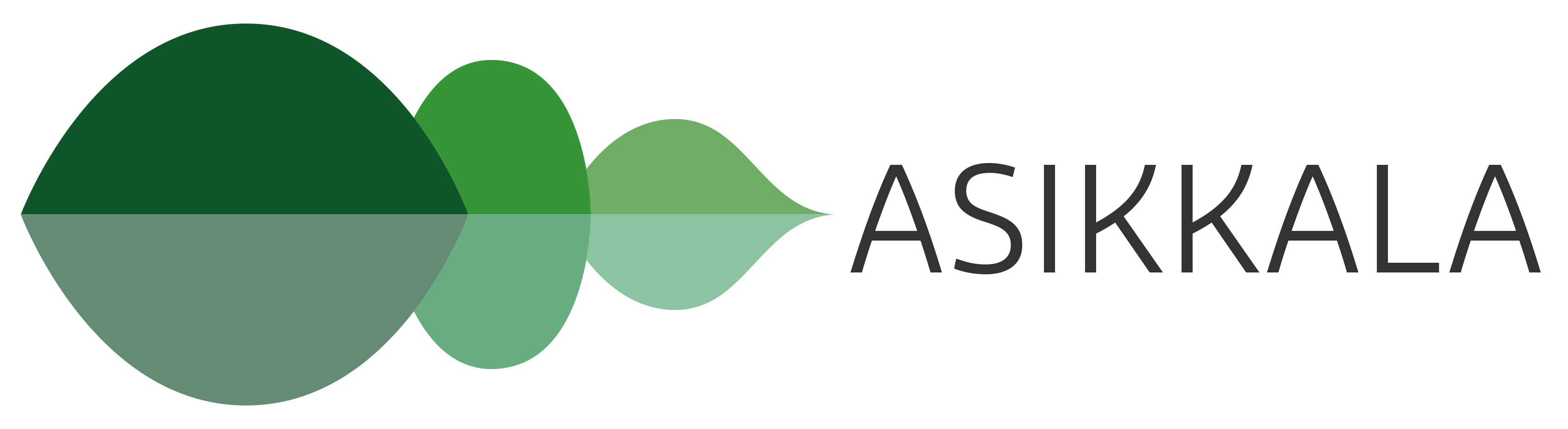 Kuntalaisvaikutukset
*Vaikutuksia:
väestön rakenteeseen,
elinympäristöön,
elinoloihin,
elämänhallintaan,
hyvinvointiin ja terveyteen,
hyvinvointipal-veluihin
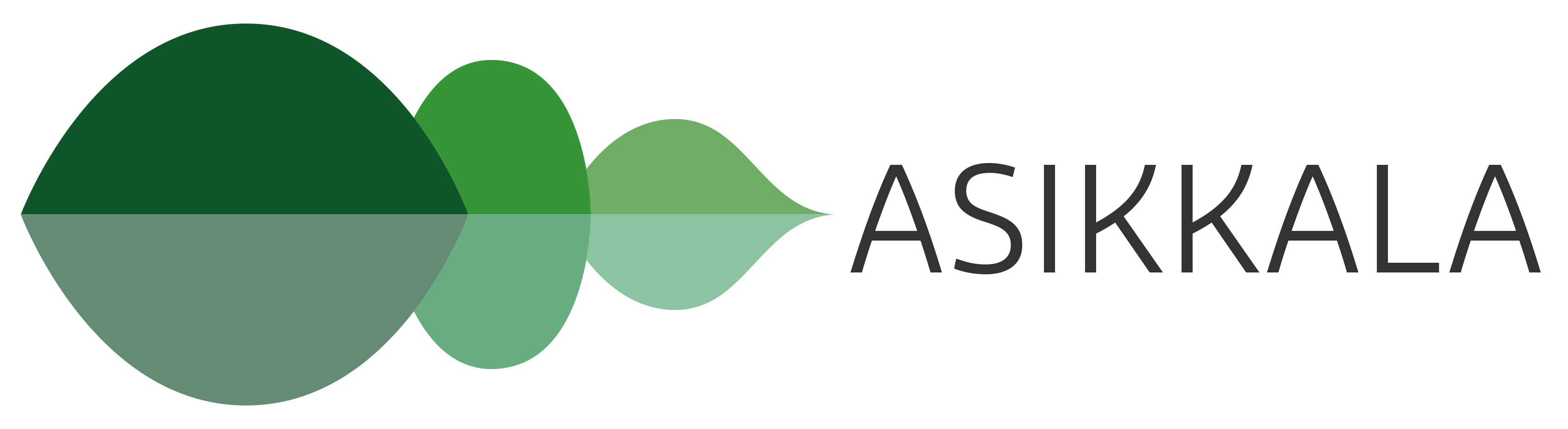 Tarkistuslista kuntalaisvaikutuksiin
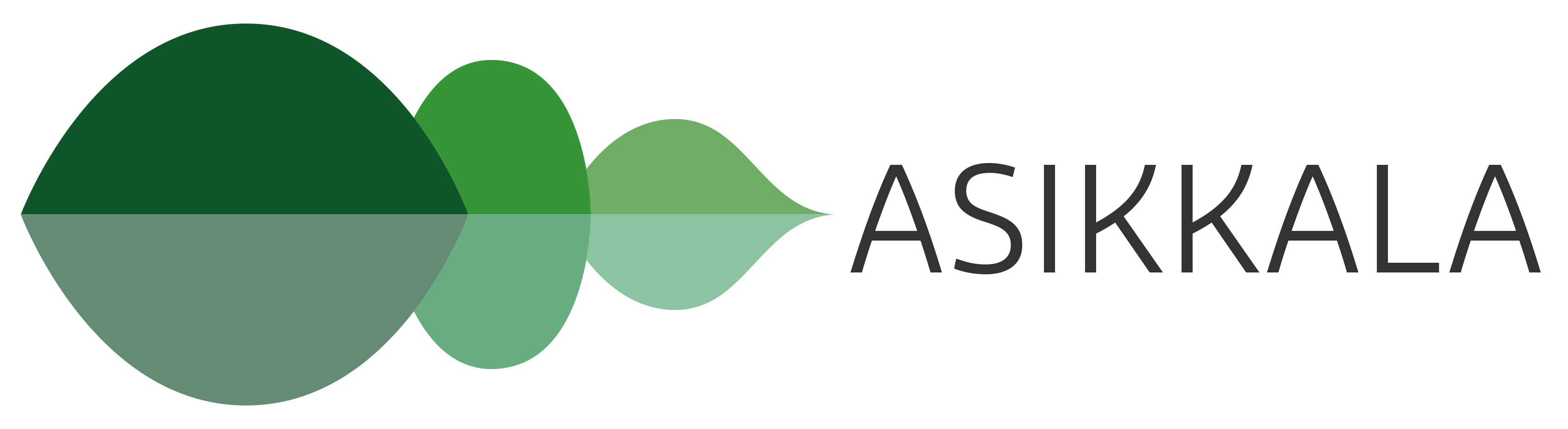 Ympäristövaikutukset
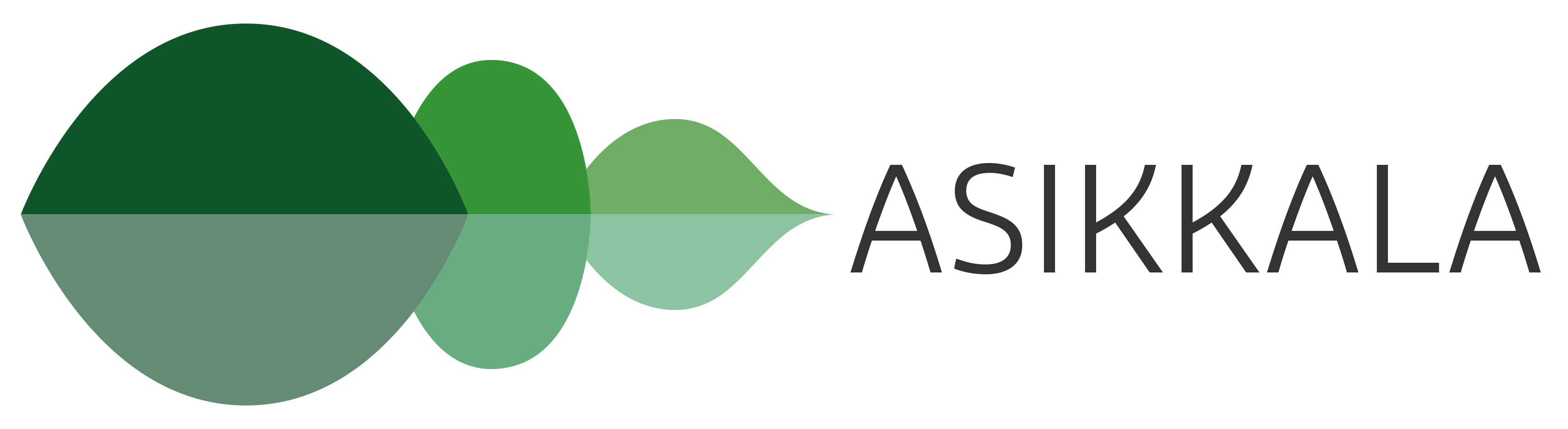 Tarkistuslista ympäristövaikutuksiin
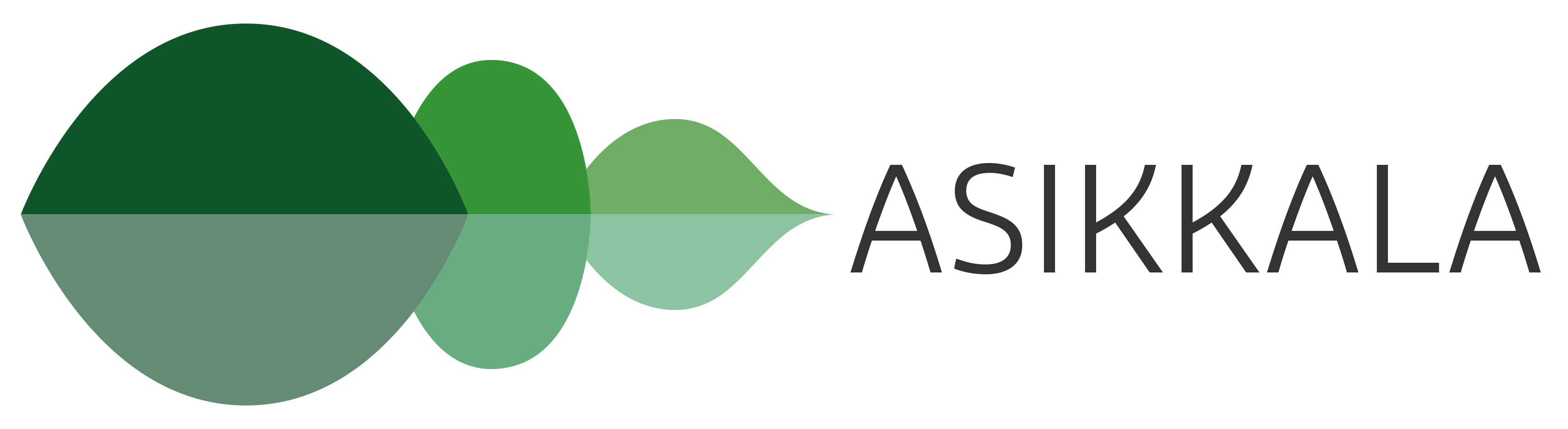 Henkilöstö- ja organisaatiovaikutukset
Tarkistuslista organisaatio- ja henkilöstövaikutuksiin
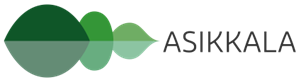 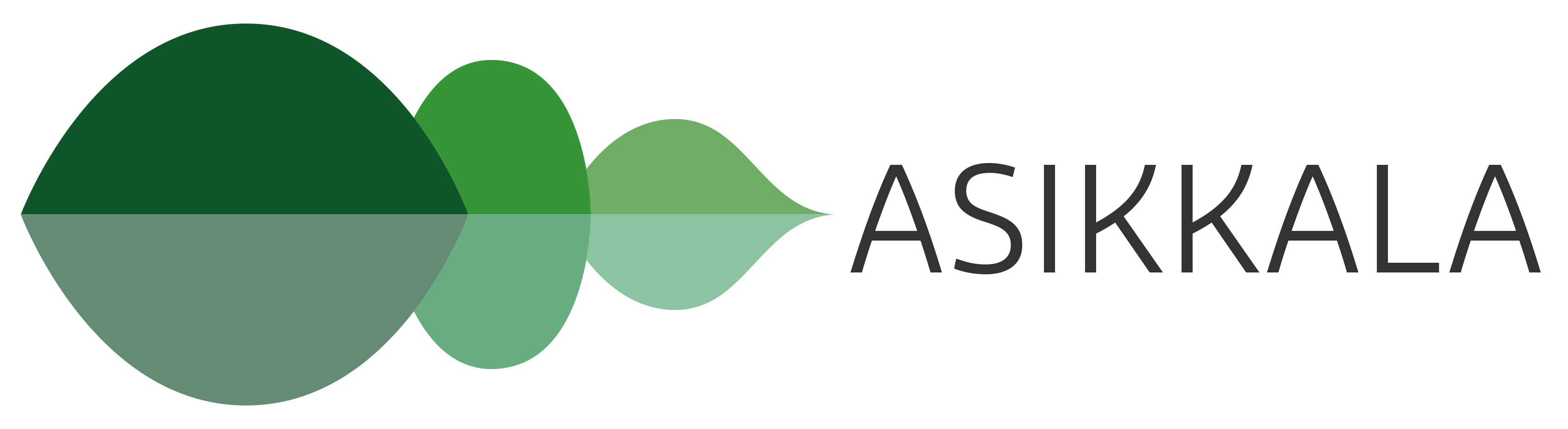 Taloudelliset vaikutukset
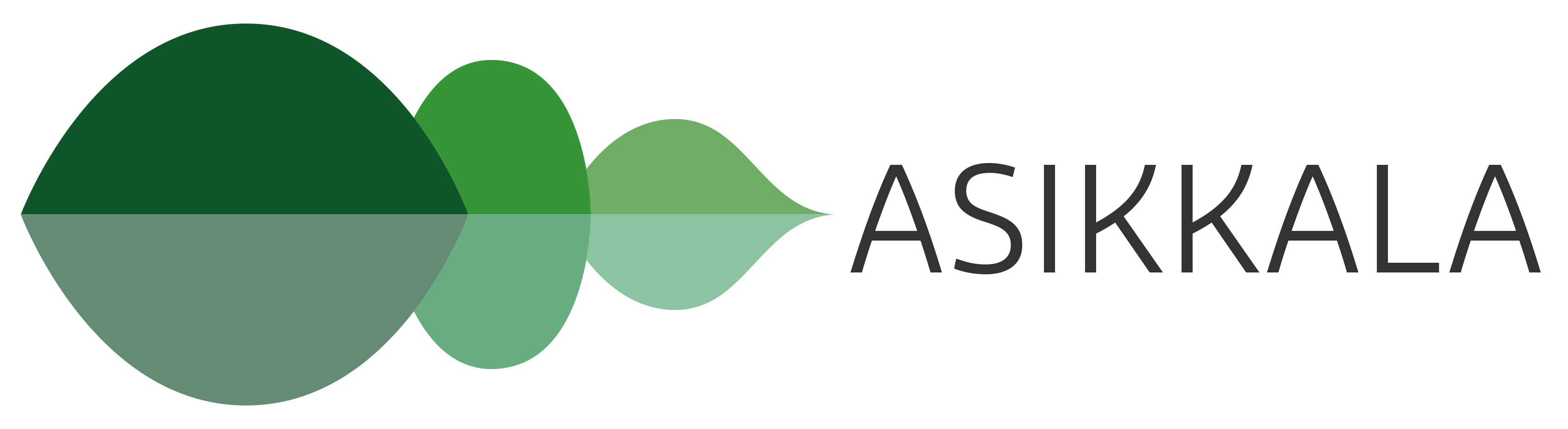 Tarkistuslista taloudellisiin vaikutuksiin eli vaikutukset tulo- tai menotalouteen
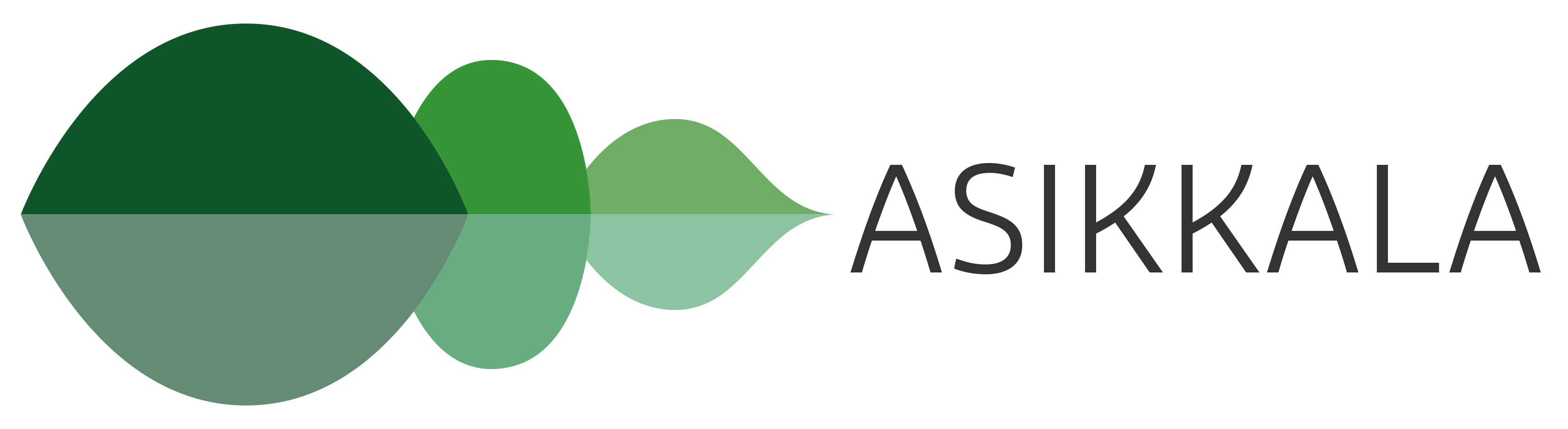 EVAn tueksi mukaan päätöksentekoon
Tilastot, indikaatiojärjestelmät, julkiset indikaattorit (esim. tilastokeskus) ja seuranta-järjestelmän tulokset (esim. hyvinvointikertomus)
Kunnan strategiset tavoitteet
Kuntalaisten mielipiteet, palvelutyytyväisyyskyselyjen tulokset tai sähköiset mielipidekyselyt
Mahdollisuudet lähetekeskustelun, foorumityöskentelyn tai sähköisen mielipidekyselyn toteuttaminen
Asiantuntijaverkoston poikkihallinnollisten vaikutusten selvittäminen
Työntekijöiden hiljainen tieto valmistelun tueksi
Mahdollisia laatutyön työkaluja EVAn tueksi
Koulutus luottamushenkilöille ja valmistelijoille